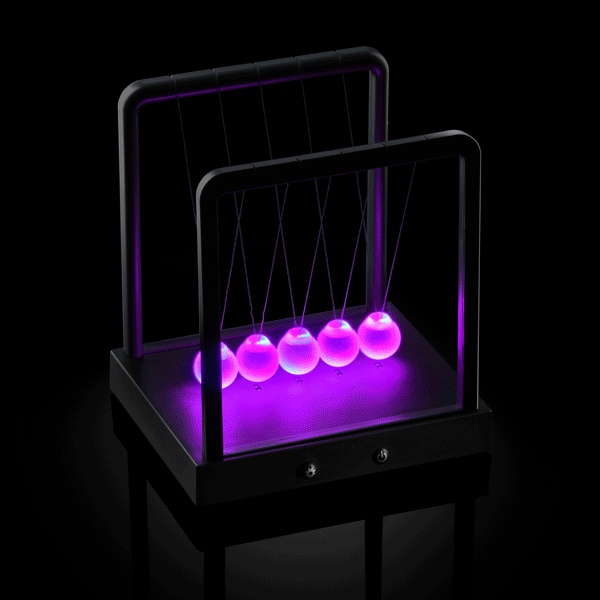 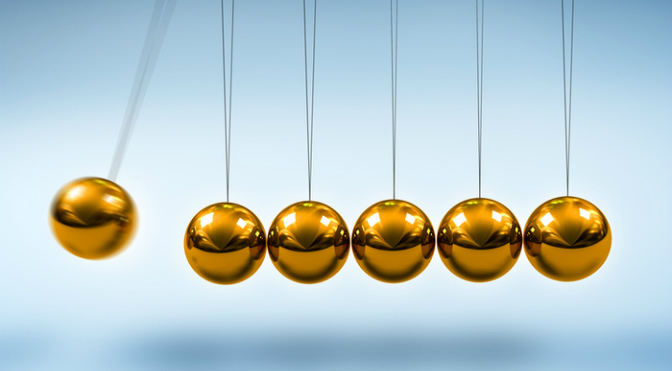 অনলাইন পরীক্ষায় অংশগ্রহনকারী সবাইকে স্বাগত
Sunday, August 2, 2020
শিক্ষক পরিচিতি
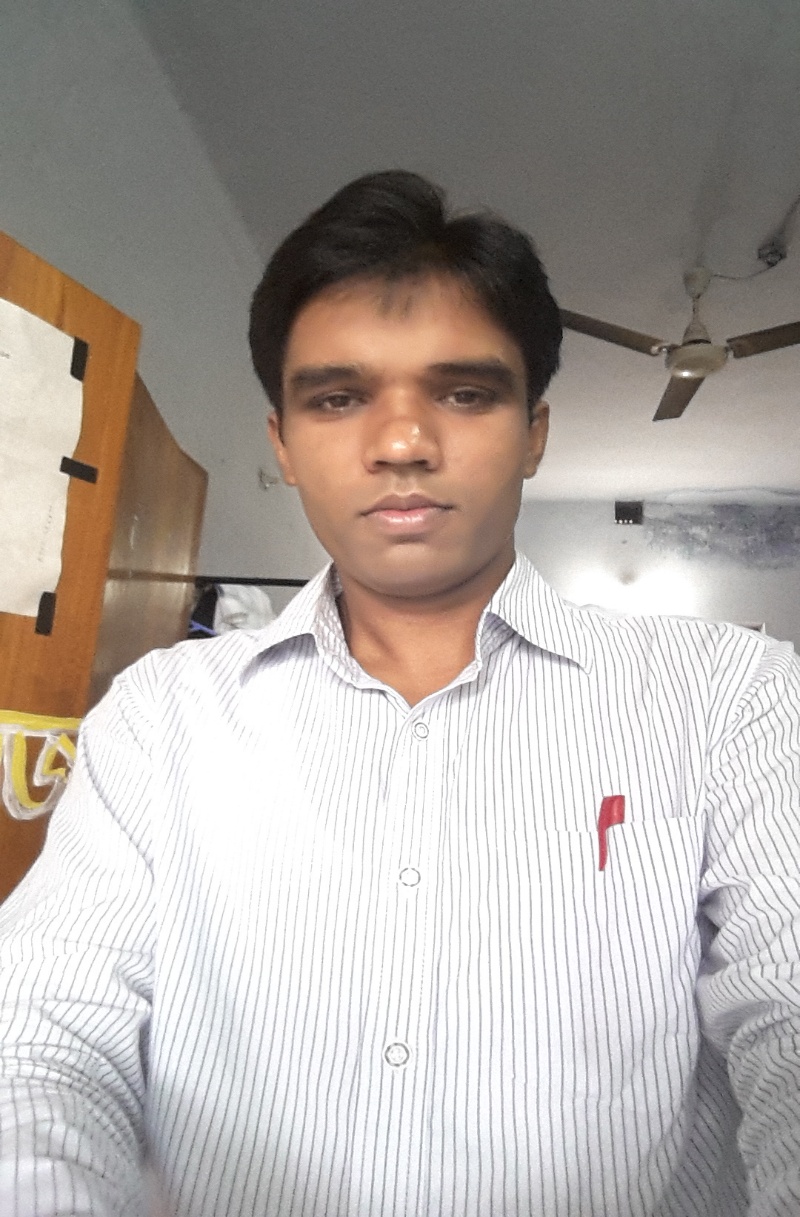 মোঃ ইউসুফ আলি 
সহকারী শিক্ষক (ভৌত বিজ্ঞান)
হরিমোহন সরকারি উচ্চ বিদ্যালয়
চাঁপাইনবাবগঞ্জ
মোবাইল নম্বরঃ ০১৭২২-০৪৪৫৬৯   
Email: yousuf.raj@outlook.com
Sunday, August 2, 2020
পাঠ পরিচিতি
শ্রেণি- নবম/দশম 
বিষয়- পদার্থ বিজ্ঞান 
অধ্যায়- তৃতীয়(বল)
সময়- ২০ মিনিট(পূর্ণমান-২০)
তারিখ- ১2/০৬/২০২০ খ্রিঃ
Sunday, August 2, 2020
MCQ প্রশ্নপত্র
প্রশ্ন-1. হেলানো তল বরাবর যখন কোন বস্তু গতিশীল হওয়ার উপক্রম হয় তখন ঘর্ষণ সহগ এর মান 0.4 হলে হেলানো তল ও ভূমির মধ্যবর্তী কোণ কত?
খ. 90˚
ক. 0˚
ঘ. 23.6˚
গ. 21.8˚
Sunday, August 2, 2020
MCQ প্রশ্নপত্র
প্রশ্ন-2.নিউটনের গতির ১ম সূত্র হতে কোন দুটি বিষয়ের ধারণা পাওয়া যায়?
খ. বল ও জড়তা
ক. বল ও ভরবেগ
ঘ. জড়তা ও শক্তি
গ. জড়তা ও ভরবেগ
Sunday, August 2, 2020
MCQ প্রশ্নপত্র
প্রশ্ন-৩. কোন বস্তুতে প্রযুক্ত একাধিক বলের লব্ধি অশূন্য হলে	
	i. বলসমূহ বস্তুতে অসাম্যাবস্থার সৃষ্টি করবে । 
	ii. বস্তুটির ত্বরণ শূন্য হবে ।
	iii. বস্তুর গতির অবস্থার পরিবর্তন হবে।
নিচের কোনঠি সঠিক?
খ. ii ও iii
ক. i ও ii
ঘ. i, ii ও iii
গ. i ও iii
Sunday, August 2, 2020
MCQ প্রশ্নপত্র
পাশের চিত্রের আলোকে 4 ও 5 নং প্রশ্নের উত্তর দাওঃ
প্রশ্ন-4. 2 s পর বস্তুদ্বয় মিলিত হলে মিলিত বেগ কত?
200 g
19.6 m/s
250 g
খ. 0.5 m/s
ক. 19.6 m/s
ঘ. 8.71 m/s
গ. 0 m/s
Sunday, August 2, 2020
MCQ প্রশ্নপত্র
পাশের চিত্রের আলোকে 4 ও 5 নং প্রশ্নের উত্তর দাওঃ
প্রশ্ন-5. মিলিত হওয়ার পর-	
	i. কিছু শক্তির অপচয় হবে। 
	ii. নিচের দিকে পড়বে।
	iii. ভরবেগ সংরক্ষিত থাকবে না।
200 g
19.6 m/s
250 g
নিচের কোনঠি সঠিক?
খ. ii ও iii
ক. i ও ii
ঘ. i, ii ও iii
গ. i ও iii
Sunday, August 2, 2020
MCQ প্রশ্নপত্র
প্রশ্ন-6. বলের ঘাতের মাত্রা কোনটি?
খ. MLT-1
ক. MLT-2
ঘ. ML-1T-2
গ. ML2T-2
Sunday, August 2, 2020
MCQ প্রশ্নপত্র
প্রশ্ন-7. কোন বল এক ফেমটোমিটার দূরত্বের মধ্যে ক্রিয়া করে?
খ. মহাকর্ষ বল
ক. সবল নিউক্লিয় বল
ঘ. তাড়িতচৌম্বক বল
গ. দূর্বল নিউক্লিয় বল
Sunday, August 2, 2020
MCQ প্রশ্নপত্র
প্রশ্ন-8. 0.001N বল 0.01 kg ভর বিশিষ্ট একটি স্থির বস্তুর উপর 5 সেকেন্ড ধরে ক্রিয়া করল। বস্তুটির ভরবেগের পরিবর্তন কত?
খ. 0.05 kgms-1
ক. 0.005 kgms-1
ঘ. 1.05 kgms-1
গ. 0.15 kgms-1
Sunday, August 2, 2020
MCQ প্রশ্নপত্র
প্রশ্ন-৯. পাশের চিত্রের আলোকে সুতার টান(T2) নির্ণয় কর।
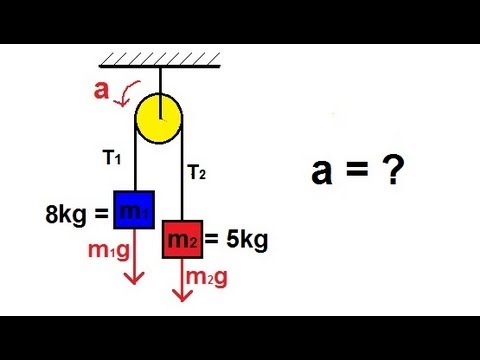 খ. 2.26 N
ক. 60.32 N
ঘ. 118.88 N
গ. 78.4 N
Sunday, August 2, 2020
MCQ প্রশ্নপত্র
প্রশ্ন-১০. ঘর্ষণ বলের ক্ষেত্রে-
	i. স্থিতি ঘর্ষণ বল গতি ঘর্ষণ বল অপেক্ষা বেশি। 
	ii. আবর্ত ঘর্ষণ বল গতি ঘর্ষণ বল অপেক্ষা কম।
	iii. ঘর্ষণ বল অভিলম্বিক প্রতিক্রিয়ার উপর নির্ভর করে।
নিচের কোনঠি সঠিক?
খ. ii ও iii
ক. i ও ii
ঘ. i, ii ও iii
গ. i ও iii
Sunday, August 2, 2020
MCQ প্রশ্নপত্র
প্রশ্ন-১১. একটি বস্তু কখন সাম্যাবস্থায় থাকবে?
খ. যখন বস্তুটিতে ত্বরণ থাকবেনা
ক. যখন বস্তুটিতে ত্বরণ থাকবে
ঘ. যখন বস্তুটি সুষম ত্বরণে থাকবে
গ. যখন বস্তুটিতে বেগ থাকবে
Sunday, August 2, 2020
MCQ প্রশ্নপত্র
প্রশ্ন-১২. একটি বই টেবিলের উপর রাখলে বইটি টেবিলের উপর সাম্যাবস্থায় থাকে। এটি নিউটনের কোন সূত্র দ্বারা ব্যাখ্যা দেওয়া যায়?
খ. গতির প্রথম সূত্র
ক. মহাকর্ষীয় সূত্র
ঘ. গতির তৃতীয় সূত্র
গ. গতির দ্বিতীয় সূত্র
Sunday, August 2, 2020
MCQ প্রশ্নপত্র
প্রশ্ন-১৩. আবর্ত ঘর্ষণের উদাহরণ কোনটি?
খ. পিচ্ছিল রাস্তায় হাঁটা
ক. পুকুরে সাঁতার কাটা
ঘ. মেঝের উপর অবস্থিত ভারী বস্তুকে টানা
গ. মার্বেলের গতি
Sunday, August 2, 2020
MCQ প্রশ্নপত্র
প্রশ্ন-১৪. দুটি বস্তুর মধ্যে ক্রিয়া ও প্রতিক্রিয়া বল যথাক্রমে F1 ও F2 হলে নিচের কোনটি সঠিক? ।
খ. F1>F2
ক. F1= F2
ঘ. F1+ F2=0
গ. F1+ F2>0
Sunday, August 2, 2020
MCQ প্রশ্নপত্র
প্রশ্ন-1৫. বল প্রয়োগে বস্তুর আকার	
	i. স্থায়ীভাবে পরিবর্তন হতে পারে। 
	ii. অস্থায়ীভাবে পরিবর্তন হতে পারে।
	iii. এর ক্ষণস্থায়ী পরিবর্তন কাজে লাগিয়ে শক্তির শোষণ বা মজুদ রাখা হয়।
নিচের কোনঠি সঠিক?
খ. ii ও iii
ক. i ও ii
ঘ. i, ii ও iii
গ. i ও iii
Sunday, August 2, 2020
MCQ প্রশ্নপত্র
প্রশ্ন-১৬. ক্রিয়া বল এবং প্রতিক্রিয়া বল সবসময়  কিসের উপর নির্ভর করে?
খ. তিনটি ভিন্ন বস্তুর
ক. একটি বস্তুর
ঘ. দুইটি ভিন্ন বস্তুর
গ. দুইটি একই বস্তুর
Sunday, August 2, 2020
MCQ প্রশ্নপত্র
প্রশ্ন-১৭. দেয়ালে পেরেক স্থিরভাবে আটকে থাকে কোনটির জন্য?
খ. ওজন
ক. বল
ঘ. ঘর্ষণ
গ. ত্বরণ
Sunday, August 2, 2020
MCQ প্রশ্নপত্র
প্রশ্ন-১৮. 5 টনের একটি ট্রাক ঘন্টায়  36 km/h বেগে চলছে। এটি 4 m দূরে থামাতে কত বলের প্রয়োজন হবে?
খ. 22500 N
ক. 12500 N
ঘ. 62500 N
গ. 42500 N
Sunday, August 2, 2020
MCQ প্রশ্নপত্র
প্রশ্ন-১৯. সাইকেলের প্যাডেল চালনা বন্ধ করে ব্রেক চাপলে নিচের কোনটি ঘটবে?
খ. ঋণাত্বক ত্বরণের সৃষ্টি হবে
ক. সাইকেলের গতি বাড়বে
ঘ. সাইকেলে ঝাঁকুনি সৃষ্টি হবে
গ. সাইকেল সুষম বেগে চলতে থাকবে
Sunday, August 2, 2020
MCQ প্রশ্নপত্র
প্রশ্ন-2০. সবল নিউক্লিয় বল মহাকর্ষ বল থেকে কতগুণ শক্তিশালী?
খ. 1038
ক. 1036
ঘ. 100
গ. 10-15
Sunday, August 2, 2020
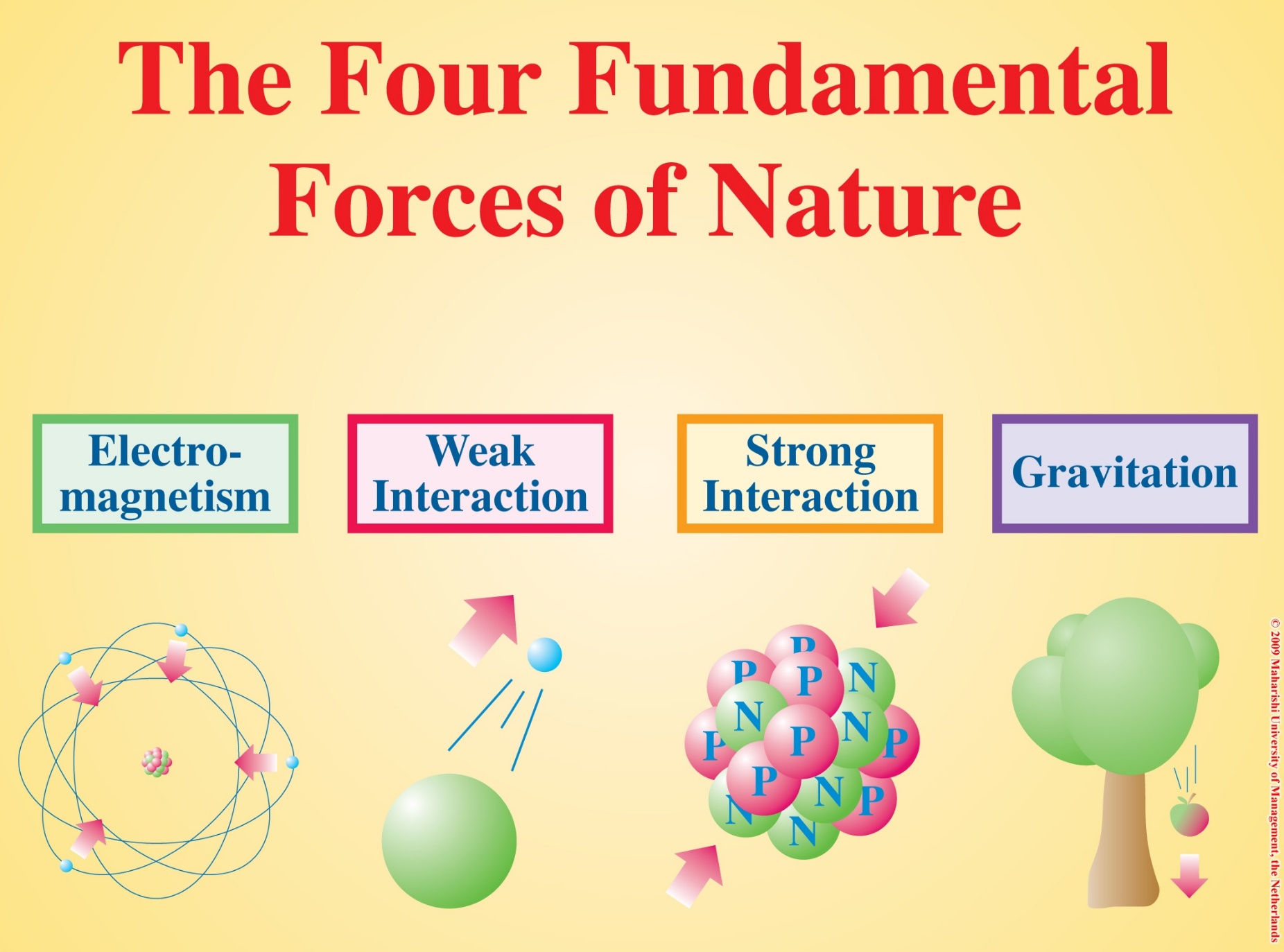 আজকের মত বিদায় সবাই ভালো থেকো। ধন্যবাদ
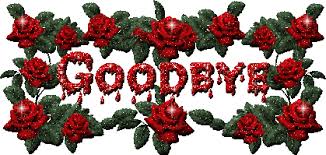 Sunday, August 2, 2020
Answer Sheet
Sunday, August 2, 2020